Surgical techniques of ovarian endometriosis
Introduction
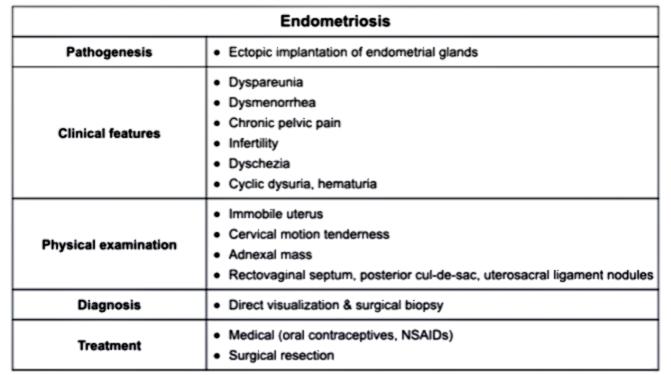 Endometriosis is a common hormonally drive inflammatory condition with a prevalence of 6–10% in women of reproductive age.
Moreover, 30–50% of women with endometriosis can present with subfertility.
 Currently, endometriosis is surgically subdivided into three different entities, which are frequently found together: peritoneal lesions, deep endometriosis and ovarian endometriotic cysts (endometriomas).
Surgical management of ovarian endometriosis can be effective in treating endometriosis-associated pelvic pain and infertility but can also have a detrimental effect on the ovarian reserve and is associated with significant recurrence rates,

This article aims to summarise the evidence behind each surgical technique aimed at treating ovarian endometriosis and their effect on the treatment of pelvic pain, impact on ovarian reserve and association with recurrence rates.
Patient selection
Prior to being offered surgery to treat ovarian endometriosis, the patients should be categorised according to their clinical history, symptoms and fertility status, bearing in mind that some recommendations might overlap between groups:

1. Symptomatic patient with infertility
2. Asymptomatic patient with infertility
3. Symptomatic patient without current fertility aspirations
4. Symptomatic patient with future fertility aspirations
5. Asymptomatic woman without current fertility aspirations
6. Asymptomatic woman with future fertility aspirations
Symptomatic patient with infertility
Surgical Benefits: For symptomatic patients experiencing both pain and infertility, surgery can help manage pain and potentially improve natural conception rates. The goal in surgery is to remove visible endometriotic lesions and restore normal pelvic anatomy while using conservative methods on endometriomas to avoid damaging ovarian tissue.
Pregnancy Rates Post-Surgery: Research indicates that post-surgery, spontaneous pregnancy rates can range from 30-67%, with an average around 50%.Retrospective studies suggest higher pregnancy rates in women who underwent surgery versus those who did not, especially in cases of rectovaginal endometriosis with or without endometriomas (30.4% and 34.5% versus 11.7% and 18.0%,respectively).
Limitations of Surgery for ART (Assisted Reproductive Technology): Although surgery may increase natural conception rates, there’s no strong evidence it boosts IVF (in vitro fertilization) success. In fact, surgery could delay IVF and may damage ovarian tissue, reducing the number of viable oocytes and potentially requiring higher doses of fertility medication.

Factors Influencing Treatment Decisions: Endometrioma size affects ovarian response to stimulation but doesn’t clearly impact IVF outcomes if surgery is done beforehand. Therefore, there’s still debate over whether surgical treatment should precede IVF. A modified table by Garcia-Velasco and Somigliana is referenced to help clinicians decide when surgery may be appropriate before ART.
Asymptomatic patient with infertility
ART Preference When Indicated: If ART is clearly indicated (such as in cases of male factor infertility or tubal damage), direct progression to IVF is recommended, avoiding surgical intervention for endometriomas since evidence shows it doesn’t improve IVF outcomes and may reduce ovarian responsiveness “good-quality evidence suggests a potential reduction in responsiveness to gonadotrophins following ovarian cystectomy, with no observed improvement in the number and quality of oocytes retrieved”
Thus, our clear recommendation in this group of patients, based on current evidence, is to proceed directly to IVF to optimise time to pregnancy, minimise risks associated with surgery and reduce associated patient costs.
In cases when there is either no clear indication for ART (e.g. A young patient with a short history of infertility) or the  patient does not agree to it, conservative management should also be offered.
Conservative Management for Younger Patients: For younger women with a short history of infertility and regular cycles, conservative management or natural conception may be encouraged before considering surgery or ART. Age is a significant factor, as young women with regular cycles may have a good chance of conceiving naturally.
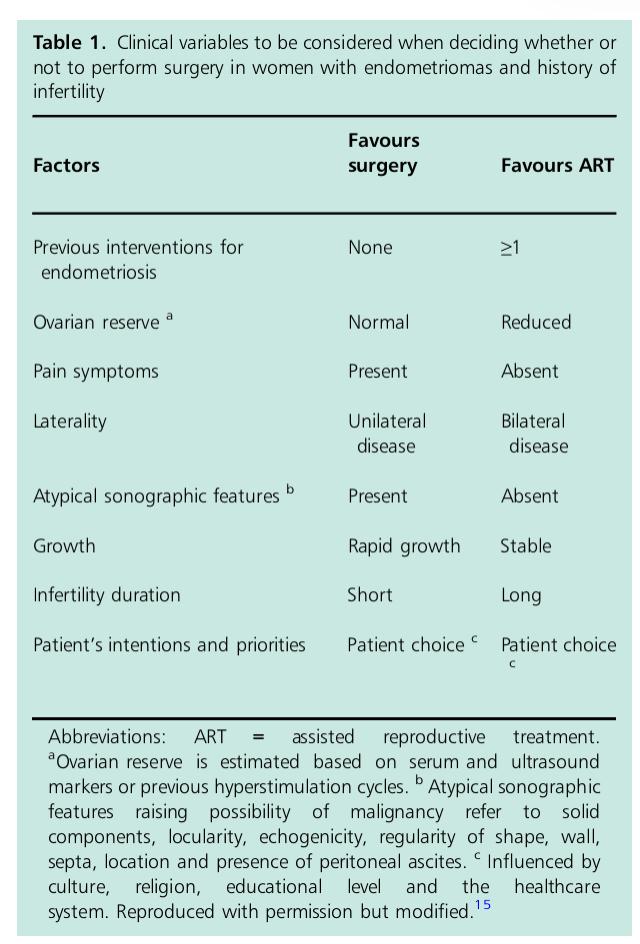 Symptomatic patients without current fertility aspirations
Surgical Treatment for Pain: Surgery, particularly laparoscopy, is an option for pain relief, though there’s a lack of randomized controlled trials (RCTs) comparing cystectomy (surgical removal of cysts) to no treatment for pain management in endometrioma cases.
Laparoscopic Evaluation and Treatment: Laparoscopy allows thorough evaluation and treatment of the pelvis, addressing both superficial and deep endometriosis, tubal abnormalities, and pelvic adhesions. Endometriomas often indicate more extensive disease and are frequently associated with pelvic adhesions and endometriotic implants.
Excision and Pelvic Restoration: Complete removal of endometriotic lesions and restoration of pelvic anatomy is central to managing endometriosis-related pain and can support long-term reproductive potential. Surgery also allows for a definitive diagnosis through histopathology and helps rule out ovarian malignancy.
Medical Management and Hormonal Therapy: In addition to surgery, medical treatment and post-operative hormonal therapy can help manage pain and prevent recurrence. The PRE-EMPT trial results are noted for adding new evidence, though these treatments aren’t the main focus of this section.
In summary, for symptomatic patients without fertility aspirations, surgery (especially laparoscopy) is a key option for pain relief and comprehensive pelvic management, while medical treatments and hormonal therapy are also viable options to discuss for long-term symptom control.
Symptomatic patients with endometriosis who have future fertility aspirations.
Impact of Surgery on Ovarian Reserve: Both surgical and medical treatments should be considered, with attention to the potential reduction in ovarian reserve due to surgery. Evidence doesn’t currently suggest that surgery improves fertility in women who haven’t attempted pregnancy, but it may increase spontaneous conception rates in those with a history of infertility.
Evaluating Ovarian Reserve Before Surgery: Prognostic factors, like preoperative Anti-Müllerian Hormone (AMH) levels, should be assessed to predict the impact of surgery on ovarian reserve. Research shows a significant drop in AMH after surgery, particularly  cases of bilateral endometriomas, although AMH levels can partially recover within a year 
Fertility Preservation Strategies: For women at high risk of reduced ovarian reserve, fertility preservation options like oocyte or embryo freezing can be explored before surgery. This is especially relevant for younger women with bilateral endometriomas or those with a recurrence of endometriomas after previous surgery.
Considerations and Limitations of Fertility Preservation: Fertility preservation before cystectomy involves risks, such as surgical delays, possible infection, and ovarian torsion from stimulation. Additionally, funding for fertility preservation in non-cancer cases may be limited, so financial considerations should be discussed, with priority given to patients under 35 for higher success option
In summary, for symptomatic patients with fertility goals, treatment involves careful evaluation of ovarian reserve, cautious consideration of surgery, and potentially fertility preservation, with tailored discussions on risks and funding options.
Asymptomatic patient without current fertility aspiration
1. Conservative and Medical/Surgical Options: Conservative management, as well as medical and surgical options, should be considered. Research on the progression of endometriomas is limited, but recent studies suggest their growth may be less concerning than previously thought.
2. Low Risk of Rupture: Patients can be reassured that spontaneous rupture of endometriomas is rare.
3. Risk of Ovarian Cancer: Clinicians should be cautious of the risk factors that link endometriomas with ovarian cancer, especially with prolonged conservative management. Risk factors include endometriomas larger than 9 cm, postmenopausal status, and the presence of solid components. In women 45 and older, blood clots in endometriomas can mimic solid components, which may require further evaluation.
In summary, conservative management is generally safe, with rare risk of rupture, but clinicians should monitor for potential cancer risk factors, especially in larger or postmenopausal endometriomas.
Asymptomatic woman with future fertility aspirations
Conservative Management with Monitoring: First-line treatment typically involves conservative management, with regular follow-up visits to monitor endometrioma size and any emerging symptoms.
Potential Impact on Ovarian Reserve: Endometriomas may affect ovarian reserve over time due to oxidative stress, fibrosis, toxic agents (e.g., free iron), and mechanical stretching of ovarian tissue. This means both surgery and the presence of an endometrioma carry risks to healthy ovarian tissue.
Ovarian Reserve and Conception: Reduced markers of ovarian reserve don’t necessarily predict lower chances of natural conception if enough healthy follicles remain to support regular ovulation. Increased conception rates after treatment mainly apply to women with a history of infertility, so treating asymptomatic women without proven infertility for conception purposes may not be effective or necessary.
 Fertility Preservation: Similar to symptomatic patients, ovarian cryopreservation should be considered before cystectomy for those opting for surgical intervention, as a precaution to preserve fertility
In summary, for asymptomatic women with fertility goals, conservative management is preferred, with a careful assessment of potential impacts on ovarian reserve and a discussion of fertility preservation if surgery is chosen.
.
Surgical techniques
Ovarian cystectomy
Aims at Complete removal of the cyst capsule.
   Procedure  Steps:
1-Mobilization: The Mobilisation of the affected ovary, which is commonly adherent to the pelvic side wall, usually leads to drainage of cyst contents. If the cyst does not drain, an incision is made on the antimesenteric border to drain the contents while avoiding blood vessels in the hilum.
2-Ureter Path Identification: The ureter’s path is identified  to avoid accidental injury during the procedure.
3-Cleavage Plane Identification: An incision is made either at the cyst’s edge or base, avoiding blood vessels, to locate the cleavage plane.
4-Separation: The cyst capsule is separated from ovarian parenchyma using gentle traction and counter-traction with graspers and minimal electrosurgery, or hydro-dissection may be used as an alternative.
5-Extraction: Small cysts are fragmented and retrieved via a laparoscopic port; larger cysts are extracted via a retrieval bag
To minimize abdominal wall contact, retrieval bags and abdominal lavage at the end of the procedure while the trocars are still in place are used to lower the risk of port-site endometriosis, although  it is a rare Complication.
Advantages of Ovarian Cystectomy
Lower Recurrence Rate: Cystectomy reduces the likelihood of further surgery and cyst recurrence.
Enhanced Fertility Outcomes: Greater chance of spontaneous pregnancy in subfertile women.

Disadvantages of Ovarian Cystectomy
Loss of Healthy Ovarian Tissue: Excision can result in some loss of ovarian cortex, especially with endometriotic cysts.
Impact on Ovarian Reserve: Larger cysts and bilateral cystectomy increase the risk of ovarian reserve decline, including a 2.4% risk of premature ovarian insufficiency.
When there is extensive fibrosis and cyst wall induration leading to challenging surgical planes 
   Partial Cystectomy and Cauterization:
These are associated with an increased risk of
recurrence due to incomplete cystectomy.
Water Injection Technique ( novel techniques) :
 Involves injecting Vasopressin under the cyst capsule to minimize tissue destruction during separation and improve visualisation. Note that Vasopressin may have rare intraoperative cardiovascular complications.
Drainage with cauterisation/ablation using electrocoagulation
Cyst drainage where the cyst is aspirated laparoscopically or through a transvaginal needle under ultrasound guidance. However, isolated cyst aspiration is rarely used due to high recurrence rates, which can be nearly 100%.
 The laparoscopic method is preferred as it allows for tissue biopsy and targeted electrocoagulation on the cyst wall, aiming to preserve ovarian function while minimizing thermal truama to surrounding tissue.
 However, simple coagulation would result in the persistence of ectopic endometrium and an increase in the chance of cyst recurrence.
Bipolar energy results in less thermal spread and a setting of 20–30 W is commonly used .
 Due to the high risk of cyst and symptom recurrence, this technique is not frequently used for endometriosis-associated pain and is often combined with postoperative hormonal treatment.
Drainage with cauterisation/ablation using CO2 laser
The CO2 laser is increasingly used in gynecology due to its advantages over other energy modalities, including precise vaporization of pathological tissue with minimal thermal spread to surrounding healthy tissue. 
The procedure involves opening, draining, and irrigating the cyst, followed by a biopsy and vaporization of the cyst's inner lining with the CO2 laser.
CO2 laser experienced a significant increase in antral follicle count (AFC) with no observed decrease in serum AMH levels, unlike those who underwent cystectomy, which resulted in reductions in both parameters. 
Despite both methods leading to similar pregnancy rates, the CO₂ laser technique is recognized for being simple, reproducible, and potentially requiring less surgical experience.
Drainage with cauterisation/ablation using PlasmaJet
Although there is a lack of published data regarding the isolated use of the advanced energy device PlasmaJet for the surgical management of ovarian endometriosis, the lack of lateral thermal spread around the jet of plasma that makes the dissection safe and precise, as well as the ablative property, means it offers a possible alternative to cystectomy.
Alcohol sclerotherapy
Cyst drainage can be enhanced through sclerotherapy, which involves injecting a sclerosing agent (such as methotrexate, tetracycline, or ethanol) into the cyst cavity after laparoscopic or transvaginal drainage. This process aims to disrupt the cyst's epithelial lining, induce inflammation, and promote fibrosis, leading to cyst obliteration. A systematic review reported endometrioma recurrence rates from 0% to 62.5%, noting a higher risk of recurrence with ethanol lavage compared to ethanol retention.

The typical sclerotherapy procedure uses 100% sterile ethanol, ideally filling two-thirds of the cyst volume, up to 100 ml. After a 15-minute retention period, the ethanol is evacuated, and the cavity is irrigated with saline. 

alcohol sclerotherapy preserves fertility better than cystectomy, leading to significant increases in serum estradiol, post-operative AFC levels, and spontaneous pregnancy rates.
Combined approach
1) three-stage surgical process:
Initial Laparoscopy:  Cyst content drainage, irrigation, and a cyst wall biopsy.
GnRH Agonist Treatment:  Administered for three months to reduce cyst size, stromal vascularization, and mitotic activity of endometriotic glands.
Second Laparoscopy:  Conducted 12 weeks later to vaporize the cyst's inner wall using a CO2 laser.
This study found a significantly higher antral follicle count (AFC) in patients undergoing this three-step procedure compared to a single cystectomy, with similar AMH levels observed at 6 and 12 months post-op. However, this approach requires two surgeries and a treatment duration exceeding 12 weeks, potentially delaying conception attempts for reproductive-age patients.
2)technique combines excisional (cystectomy) and ablative methods
 where a partial cystectomy is performed initially, followed by CO2 laser vaporization if bleeding occurs or the cleavage plane is unclear. This combined technique reportedly leads to high spontaneous pregnancy rates (40% after 8 months) and low recurrence rates (<2%).
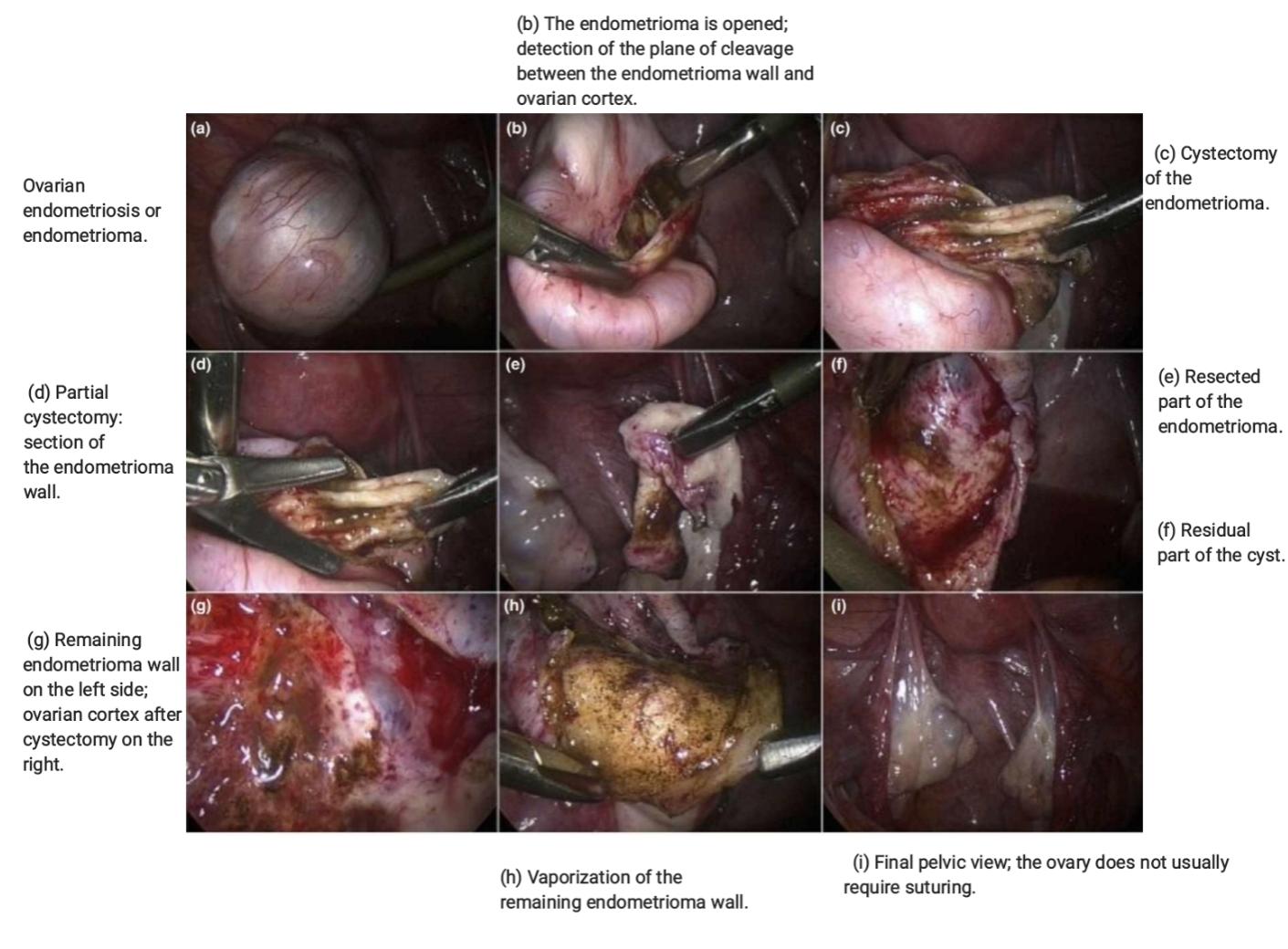 Oophorectomy
Planned oophorectomy may be chosen in certain situations, such as upon atypical appearances on imaging, recurrent endometriomas or when there are no further fertility plans. An advantage of this approach is to eliminate recurrence in the same ovary, especially if there has been recurrence on one or more occasion and possible reduction in the risk of ovarian cancer.
 There are no data on its impact on pain improvement compared with conservative surgery. Ovarian endometrioma surgery carries a small risk of unplanned oophorectomy. 
The ESHRE guidelines emphasise the importance of preoperative counselling for women with endometriosis, including the risk of a decrease in ovarian reserve and, particularly for patients with a history of ovarian surgery, possible loss of the entire ovary.
Haemostatic techniques
Following cystectomy, haemostasis can be achieved using diathermy, suturing or a haemostatic matrix. 
 A recent systematic review of 10 RCTs reported that non-thermal techniques were more preservative to ovarian function. More specifically, it highlighted that laparoscopic suturing was superior to bipolar coagulation when comparing both AMH and AFC, with the use of haemostatic matrix ranking second.
Most studies used continuous monofilament sutures with knots; however, In one small RCT with short follow-up, barbed monofilament sutures were tried, showing no significant difference in post-op AMH levels compared to regular sutures. However, barbed sutures carry a risk of intestinal blockage, so precautions are advised
An RCT also found that oxidized regenerated cellulose (Surgicel) reduced recurrence risk after cystectomy or endometrioma drainage.
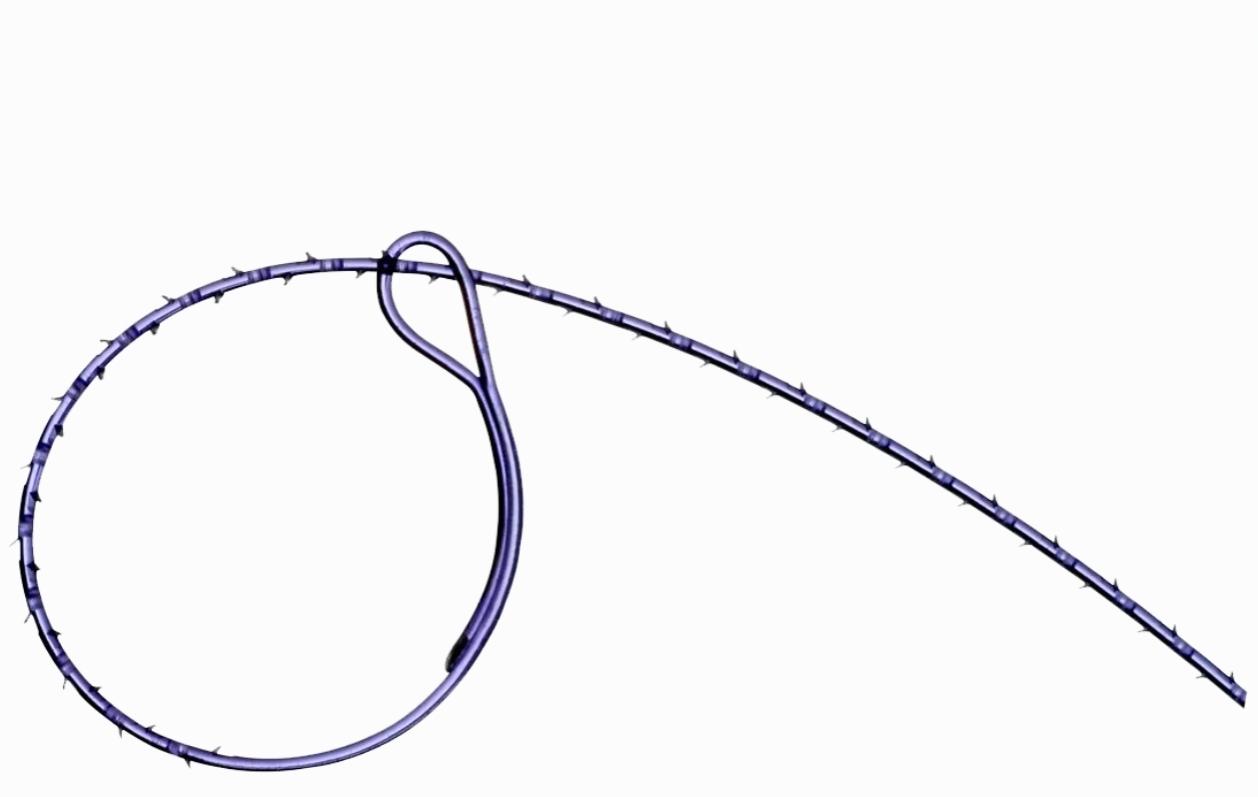 Barbed monofilament